Внеклассное мероприятие по математике в 6 классе
Подготовила учитель математики
Федотова Елена Александровна
237 – 252 – 008
Гарри Потер
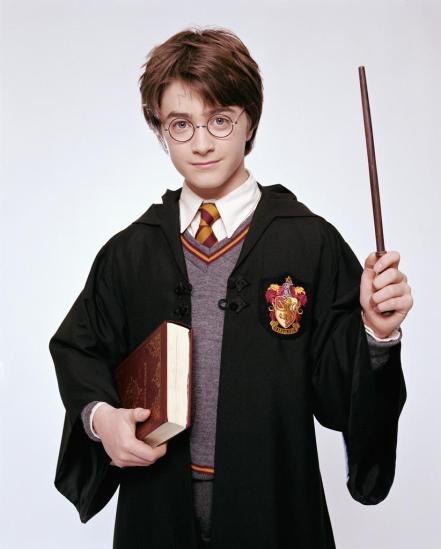 и
школа   магии
Платформа
Хогвартс - экспресс
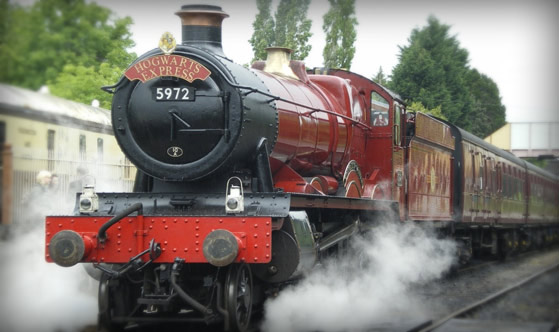 Школа Хогвартс
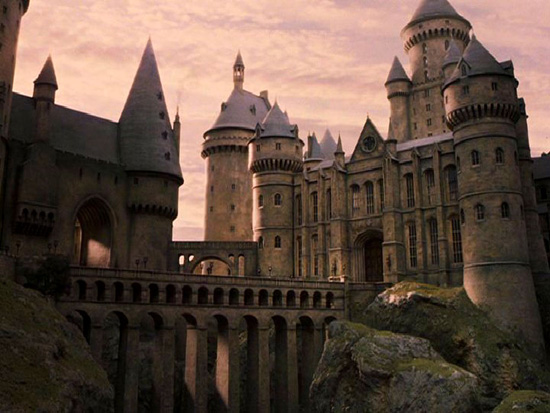 Деление на факультеты
Заклинание бумаги
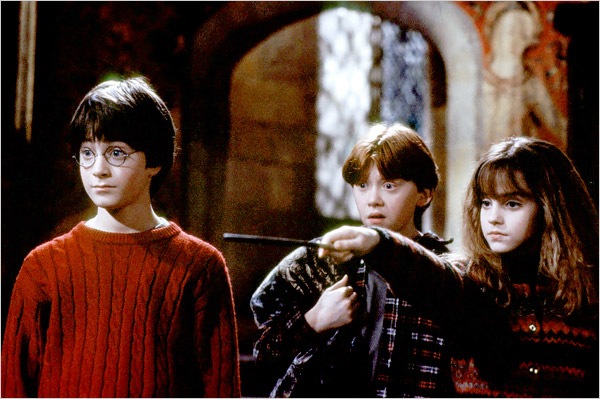 Полёты на метле
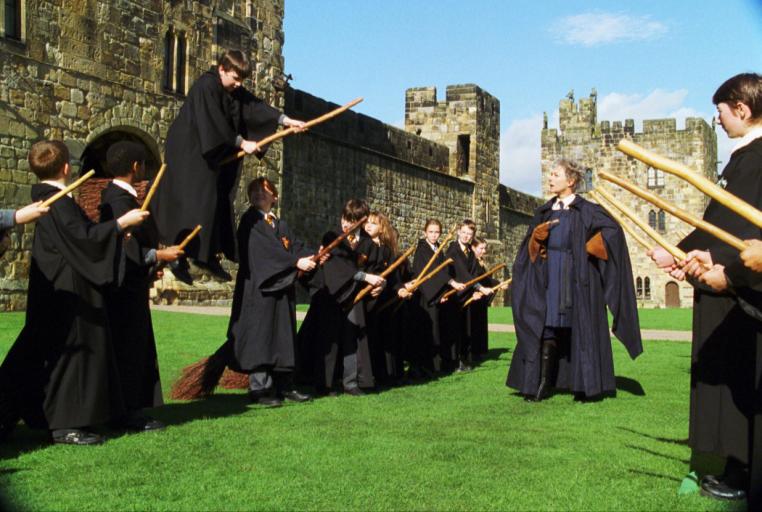 Загадочные письма
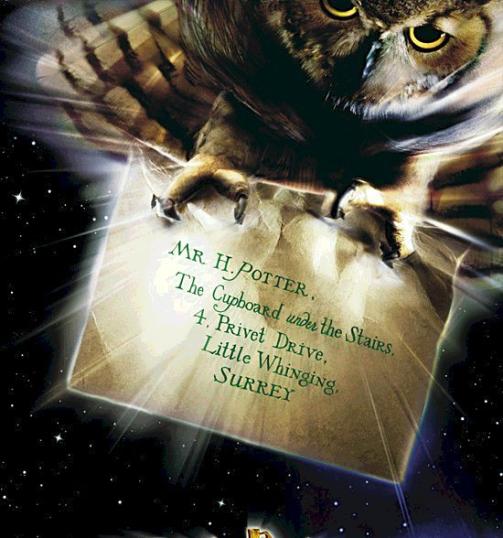 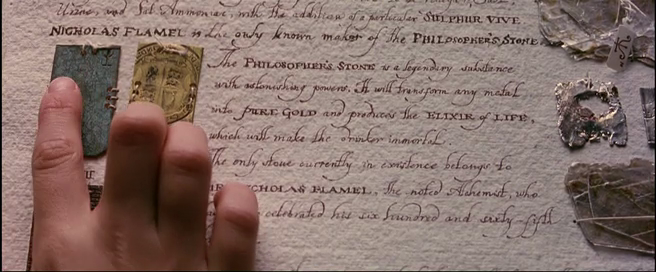 Письмо 1
RБWEZЛQЫFE
WPУFGLЧNKИ
NWЧLУЖFИЕR
ZTSPLУYДGЫ
ЛWЮQБRGЯFT
Б  E  Л  Ы  E
     PУ     Ч   KИ
      Ч  УЖ  ИЕ
  T  P  У  Д   Ы
Л   Ю   Б      Я  T
Письмо 2
Учи других, и сам поймёшь
Письмо 3
ГОСУДАРСТВЕННОЕ 
ИЗДАНИЕ
Волшебное зеркало
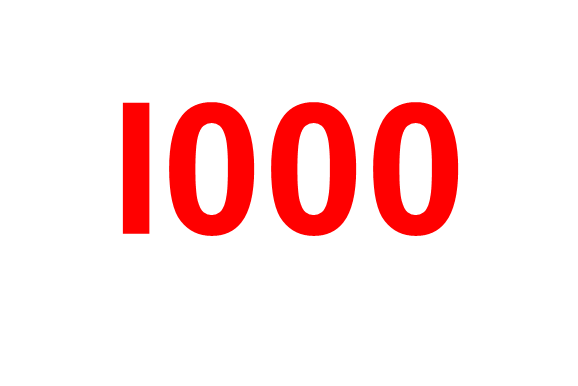 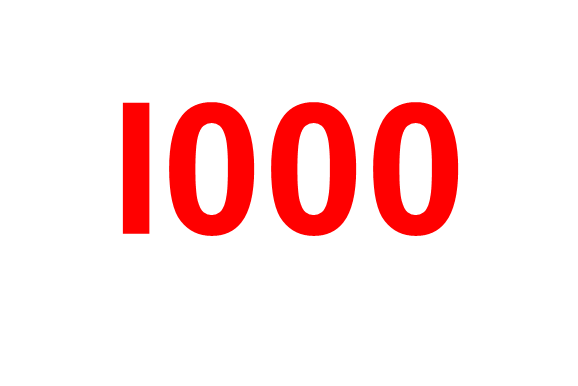 8I8I
I96I
I8I8
I8I8·4,5 = 8181
Дуэль
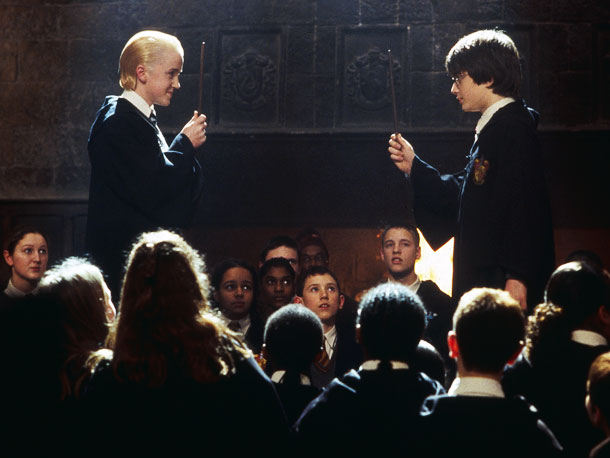 Квидич
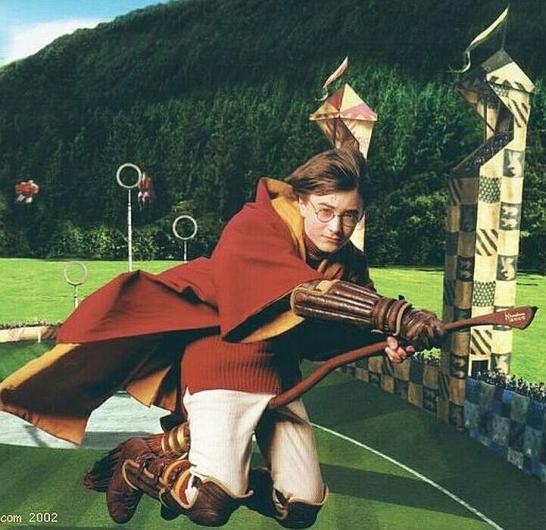 Квидич
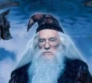 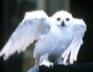 № 1
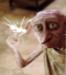 Если бы завтрашний день был вчерашним, то до воскресенья осталось бы столько дней, сколько дней прошло от воскресенья до вчерашнего дня. Какой же сегодня день?
(Среда)
№ 2
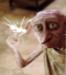 Два мальчика играли на гитарах, а один на балалайке. На чем играли дети, если Миша с Петей и Петя с Юрой играли на разных инструментах?
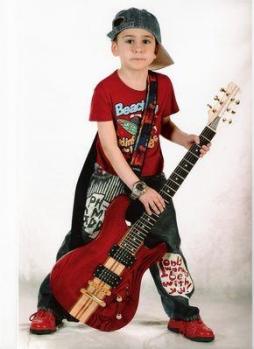 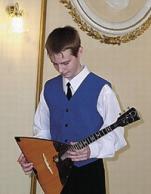 (Юра и Миша играли на гитаре, а Петя – на балалайке)
№ 3
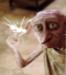 Пладжер 
(- 30 очков)
№ 4
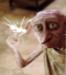 В семье шесть сыновей. У каждого сына есть родная сестра. Сколько детей в семье?
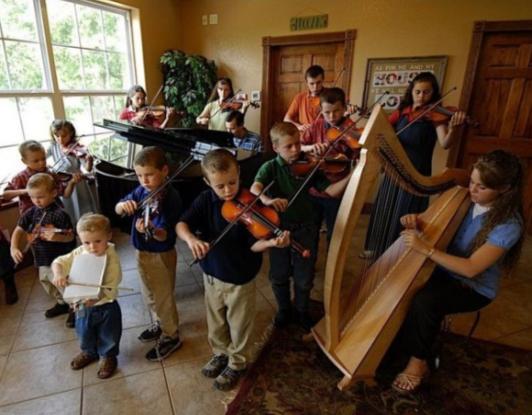 (7)
№ 5
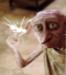 – Дай мне яблоко, и у меня будет вдвое больше, чем у тебя, - сказал один школьник другому. – Это несправедливо. Лучше дай ты мне яблоко, тогда у нас будет поровну,  - ответил его товарищ. Сколько у каждого школьника было яблок.
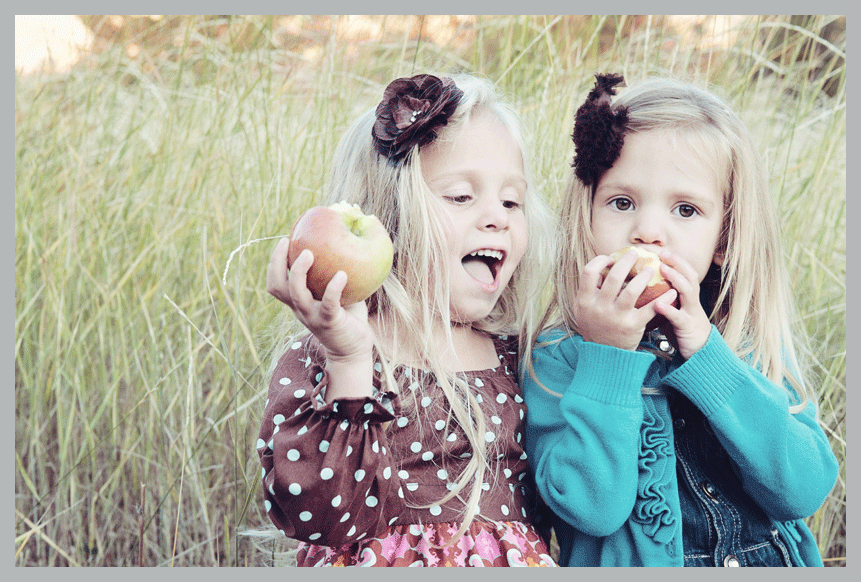 (7 и 5)
№ 6
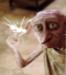 «Книжный червь» прогрыз себе путь от первой страницы первого тома до последней страницы второго тома, стоявшего рядом с первым, как нарисовано. В каждом томе по 800 страниц. Сколько всего страниц прогрыз «червь»?
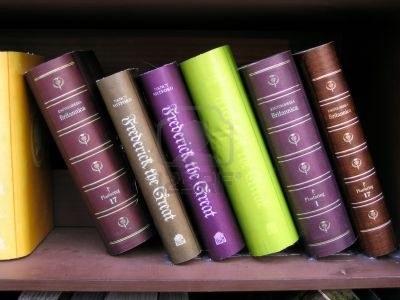 (не одной  страницы, только обложки)
1
2
№ 7
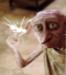 Пять лет назад брату и сестре вместе было 8 лет. Сколько лет им будет вместе через 5 лет?
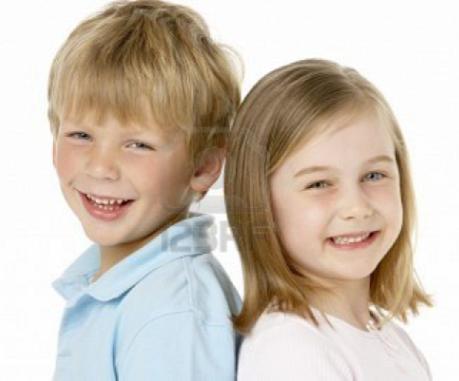 (18 лет)
№ 8
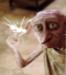 Двое договорились сесть в 5-й вагон поезда. Но один сел в 5-й вагон с конца, а другой в 5-й вагон с начала. Сколько должно быть у поезда вагонов, чтобы они встретились?
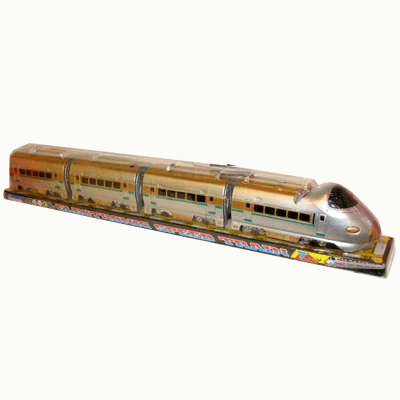 (9 вагонов)
№ 9
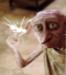 Сейчас шесть часов вечера. Какая часть суток прошла?
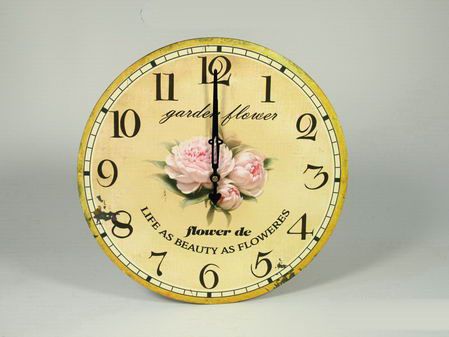 № 10
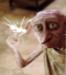 Что будет, если написать тридцать букв Я?
Я
Я
Я
(имя ЗОЯ)
№ 11
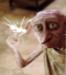 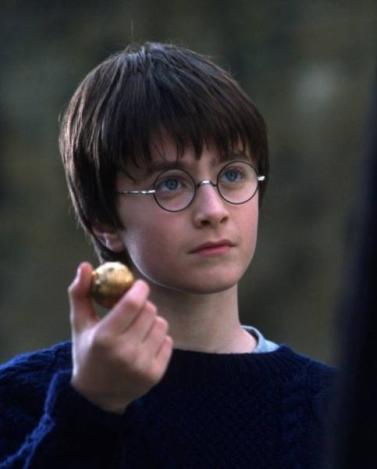 Золотой снич
+ 100 очков
№ 12
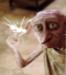 К Айболиту на прием пришли звери: все, кроме двух – собаки. Все, кроме двух – зайцы; все, кроме двух – кошки. Сколько животных пришло?
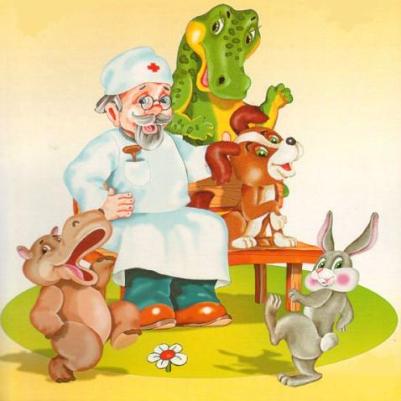 (3)
Подведение итогов
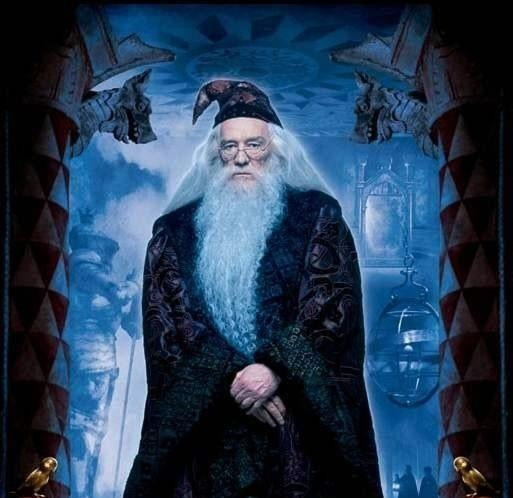 Тёмные силы
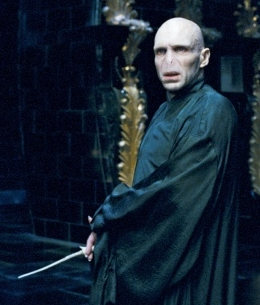 СКУКА
ЗАВИСТЬ
ЭГОИЗМ
ЛЕНЬ
РАВНОДУШИЕ
ЖЕСТОКОСТЬ
Дружба делает настоящие чудеса